Amišové a Rumspringa
Nitschová, Petrůvová
Historie
16. století - protestantská reformace v Evropě
Anabaptisté - odlišný koncept křtu
21. ledna 1525 - “narození novokřtěnců”
Jméno Amiš je odvozeno od jména Jacob Ammann, který je Amiši považován za zakladatele jejich kultury. 
Migrace do Švýcarska, Německa a Francie
Od 18. století do Severní Ameriky
Osídlení dnes
USA -  344. 670 amišů
Kanada  - 5. 995 amišů
Jižní Amerika
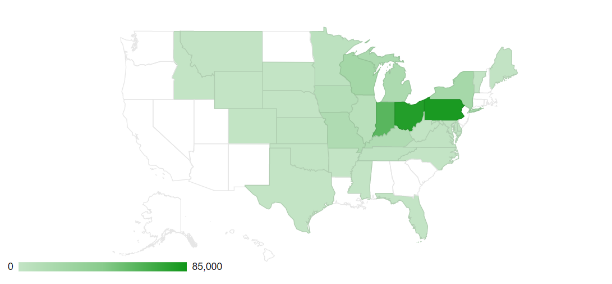 Způsob života
nepoužívají mobilní telefony, elektřinu, auta, traktory, rádia, internet
jezdí v kočárech taženými koňmi nebo na kolech
farmáři, podnikatelé
svobodné ženy pracují jako servírky či učitelky
vdané ženy jsou v domácnosti
rodiny s mnoha dětmi

https://www.idnes.cz/hobby/mazlicci/kun-komunita-amisu-bezecky-pas-pohon-stroje-na-zmrzlinu.A180828_114335_hobby-mazlicci_mce
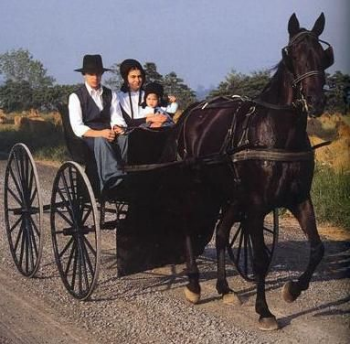 jsou povoleny míčové hry a softball
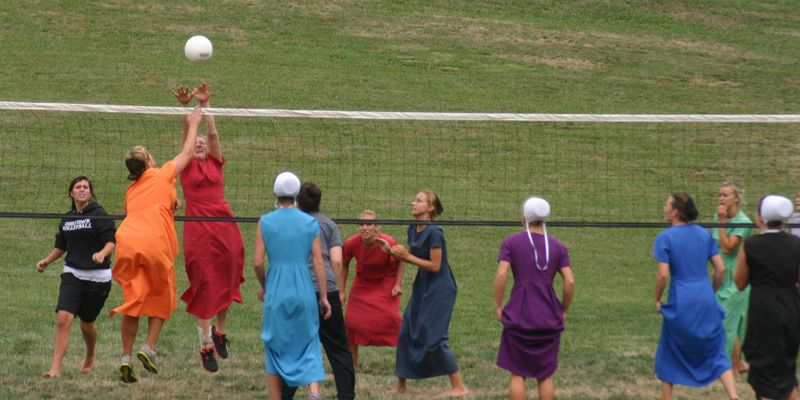 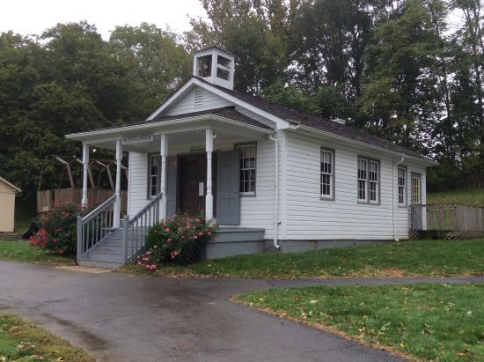 od r. 1950 se zřizují amišské školy
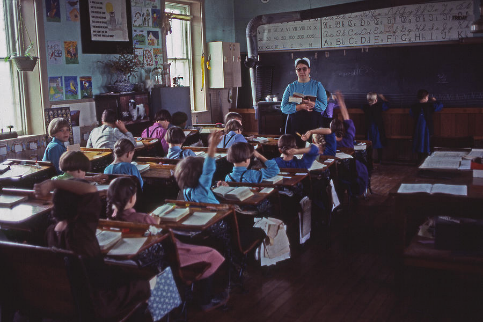 amišské deky
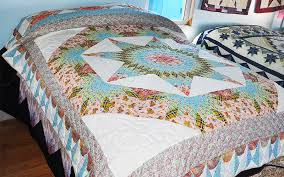 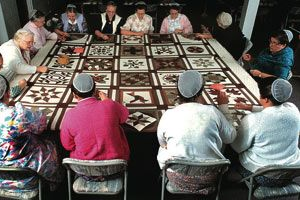 Oblečení muži
černé klobouky (v létě slaměné)
kabát rovného střihu
široké kalhoty
jednobarevná košile
černé ponožky
černé boty 

po svatbě - vousy
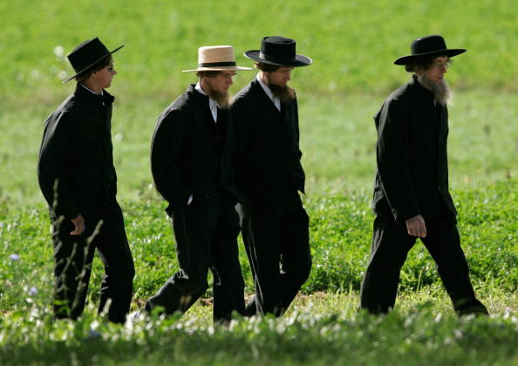 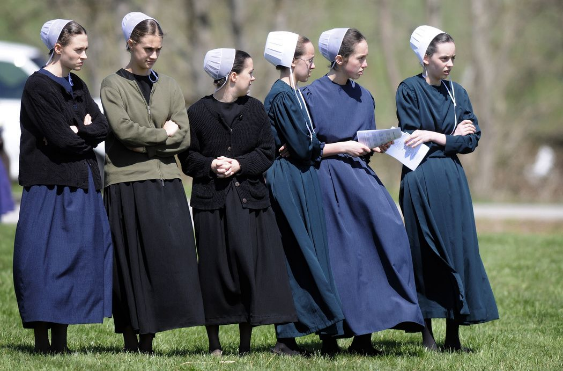 Oblečení ženy
čepec
dlouhé šaty
punčocháče 
černé boty

nesmí nosit šperky
nesmí si stříhat vlasy
Amišové x Mennonité
Mennonité 
používají elektřinu v domácnosti
mají mobilní telefony
i konzervativní mennonité používají auta a používají více technologii než Amiši
Společné
jazyk
podobný prostý styl oblékání
spolupráce v komunitě
Old Order Amish x New Order Amish
New Order Amish
mohou cestovat za prací
mohou využívat leteckou dopravu
mají mobilní telefony
využívají v domácnostech elektřinu
zakazují užívání alkoholu a tabáku
kratší vousy a vlasy
Společné
styl oblékání (ale New Amish mají barevnější oděv)
využívání kočárů a koní
nepoužívají internet, rádio ani televizi
jazyk
Jazyk
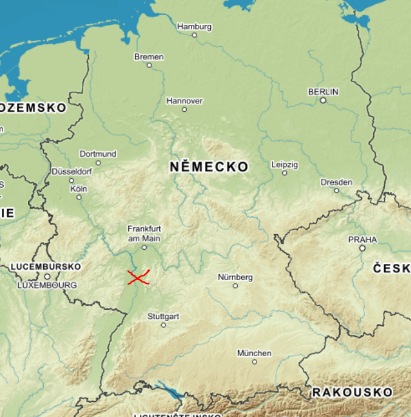 Většina ovládá pensylvánskou němčinu a angličtinu 
Vznik pensylvánské němčiny?
Pensylvánská němčina se nejvíce podobá dialektu z oblasti Rýnské Falci 
Z angličtiny odvozeno pouze  10–15 % procent slovní zásoby
Rumspringa
Termín pravděpodobně vychází z německého slova herumspringen -„toulání“
Mladí amišové mohou odloučit od tradičního amišského života 
Toto období nastává kolem 16. narozenin 
Možnost nahlédnout do světa moderní společnosti
Oblečení, navštěvování kina, pořízení moderních technologií 
Navazování nových kontaktů
Rumspringa
V médiích vyobrazováno bouřlivěji
https://youtu.be/acqmmREPSKA
85 - 90 % mladých se rozhodne pro křest
důvody: vazby na rodinu a přátele, vzdělání
Zdroje
NOLT, Steven M. A history of the Amish. Intercourse, Pa.: Good Books, c1992. ISBN 156148072X.
HOSTETLER, John Andrew. Amish society. 4th ed. Baltimore: Johns Hopkins University Press, 1993. ISBN 0801844428. 
https://www.britannica.com/topic/Amish 
https://amishamerica.com/amish-online-encyclopedia/ 
https://visittheamish.com/
https://groups.etown.edu/amishstudies/cultural-practices/rumspringa/?doing_wp_cron=1605377229.7365798950195312500000 
https://mapy.cz/zakladni?x=8.6709903&y=49.4180810&z=9&source=osm&id=9689